This 2’ 15” slide-show has been assembled by the West Coast Climate Action Network to respect and honour the grief of Indigenous Peoples 
at the discovery of the bodies of 
215 children at the Kamloops Indian Residential School,
and the knowledge that thousands more Indigenous children 
died or were killed in these schools, all across Canada. 

June 2nd 2021
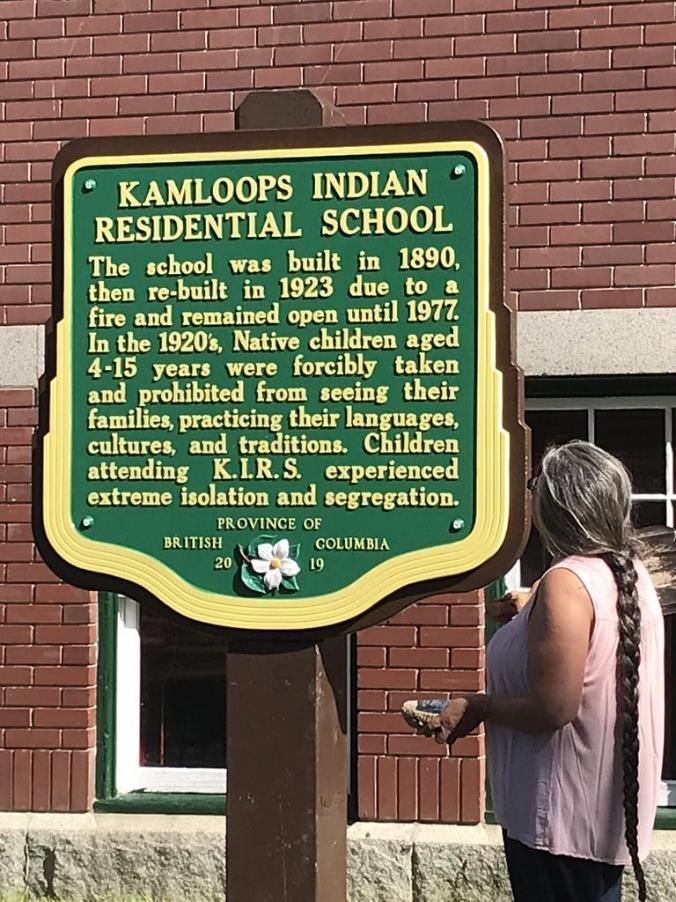 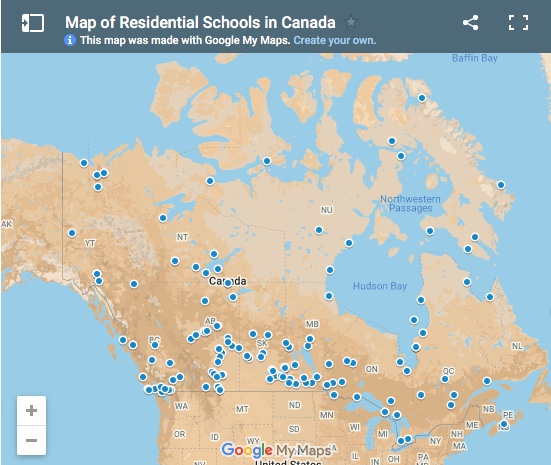 The Residential Schools of Canada
“When the school is on the reserve, the child lives with its parents, who are savages, and though he may learn to read and write, his habits and training mode of thought are Indian. He is simply a savage who can read and write.

It has been strongly impressed upon myself, as head of the Department, that Indian children should be withdrawn as much as possible from the parental influence, and the only way to do that would be to put them in central training industrial schools where they will acquire the habits and modes of thought of white men.” 
— Prime Minister John A. Macdonald, 1879
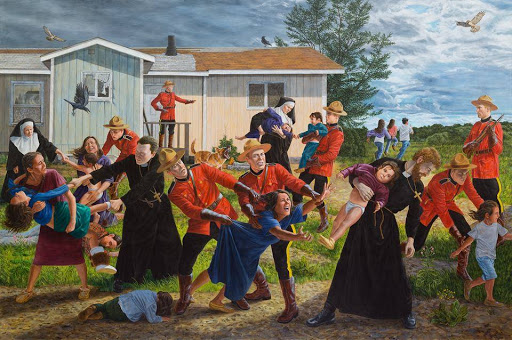 Shame and Prejudice: A Story of Resilience, by Kent Monkman
https://agnes.queensu.ca/site/uploads/2017/07/Monkman_Brochure.pdf
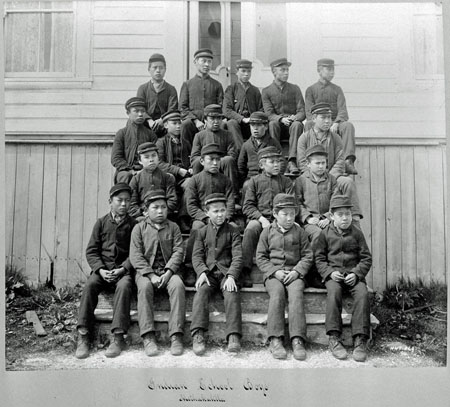 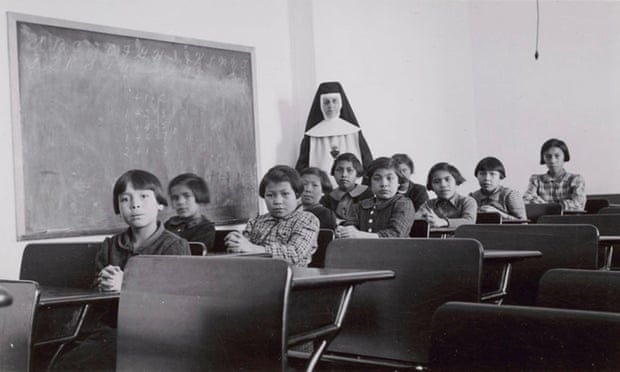 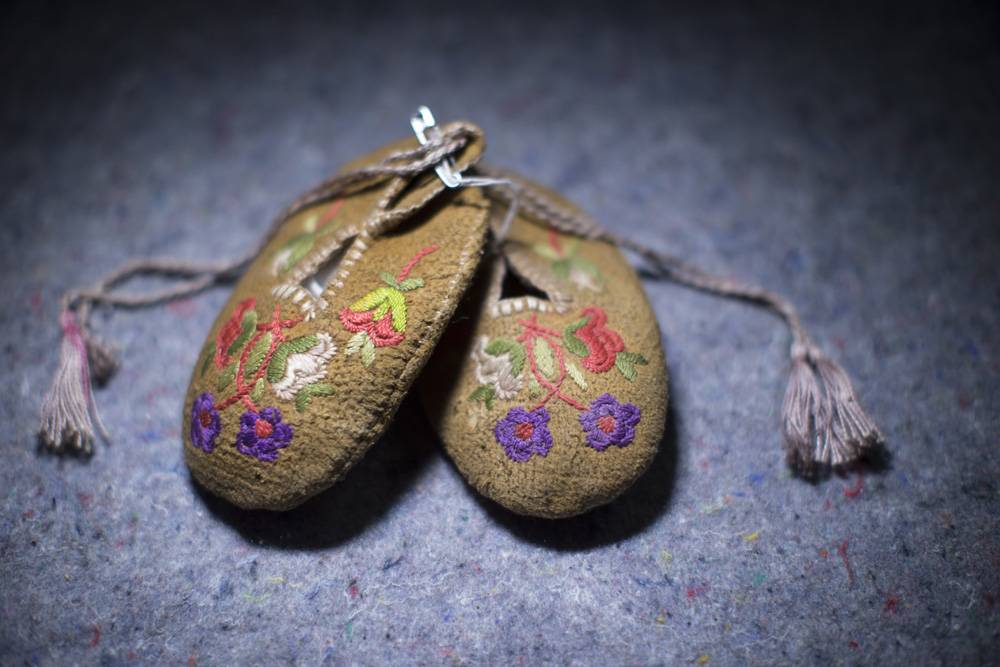 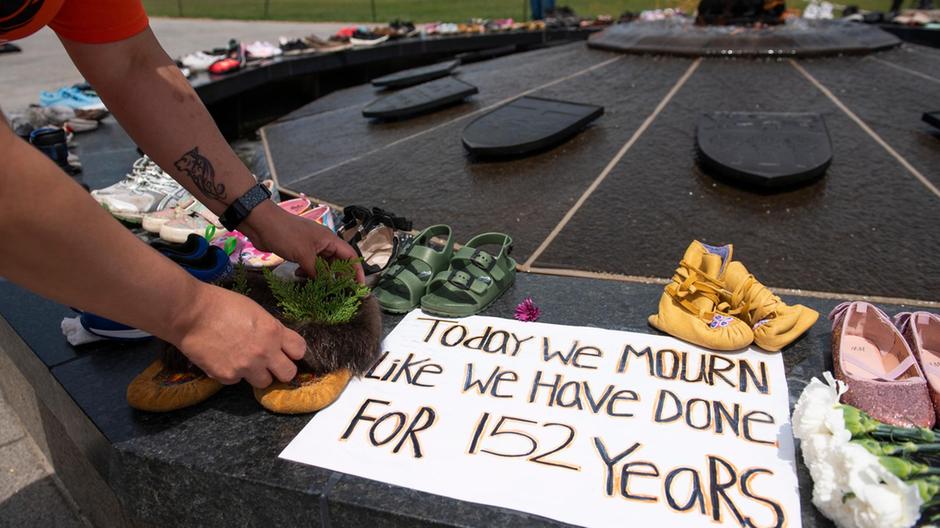 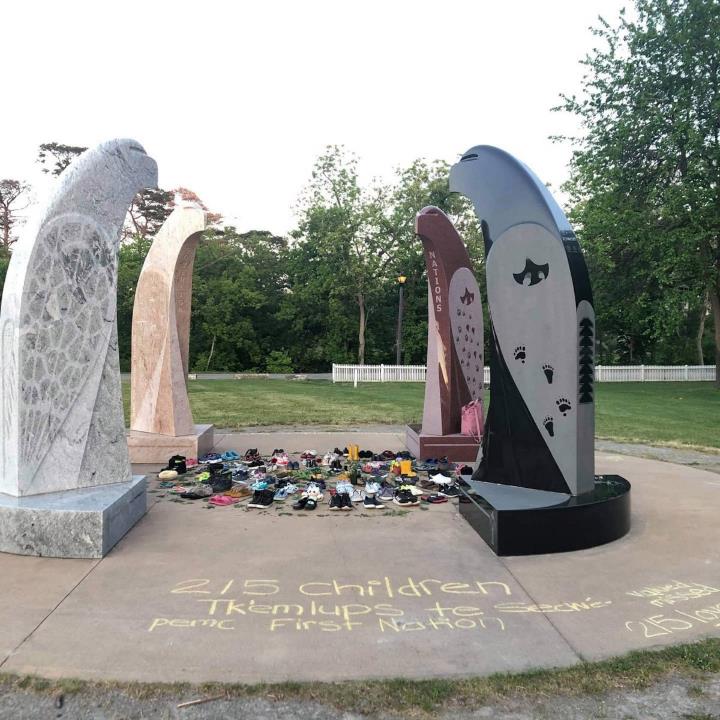 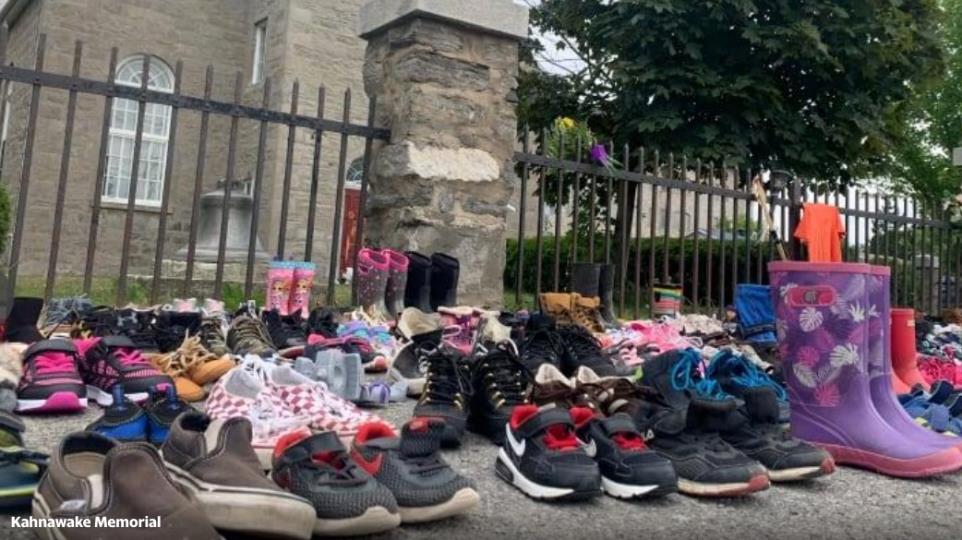 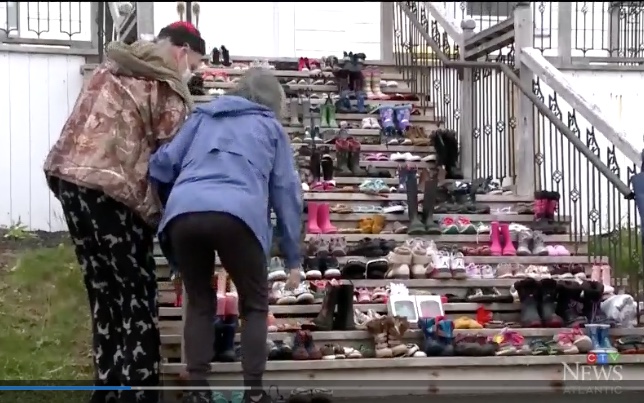 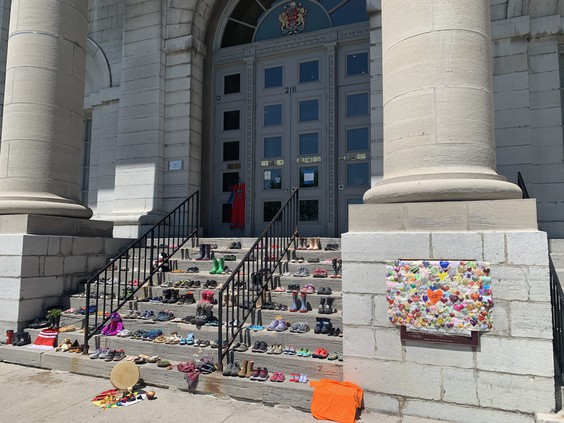 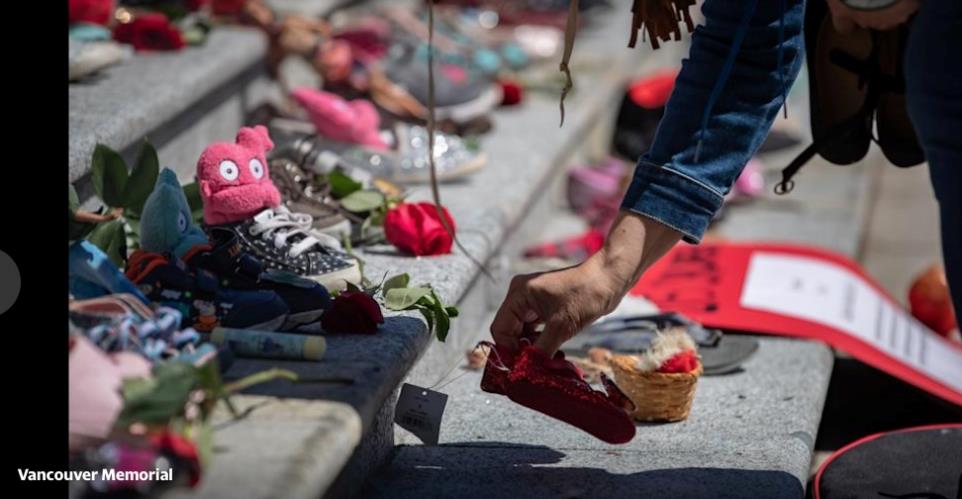 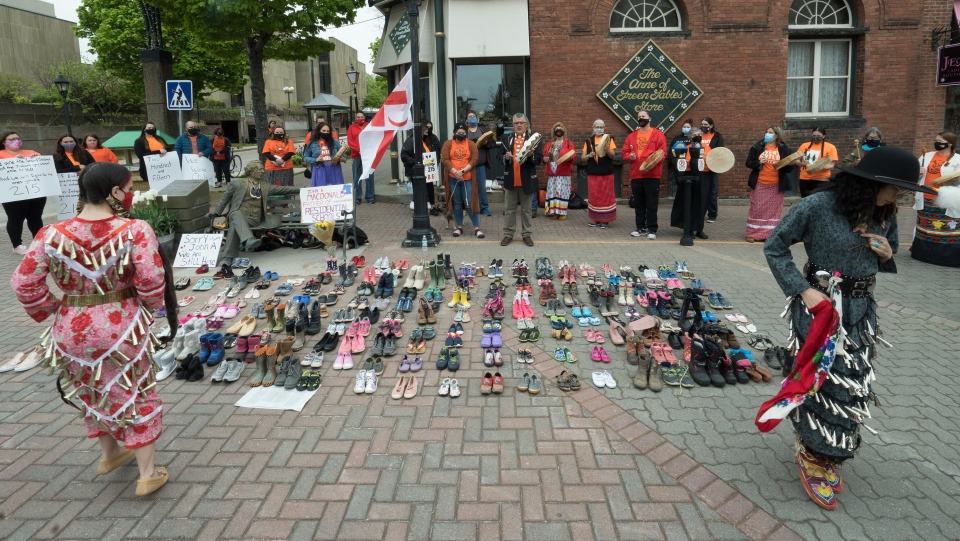 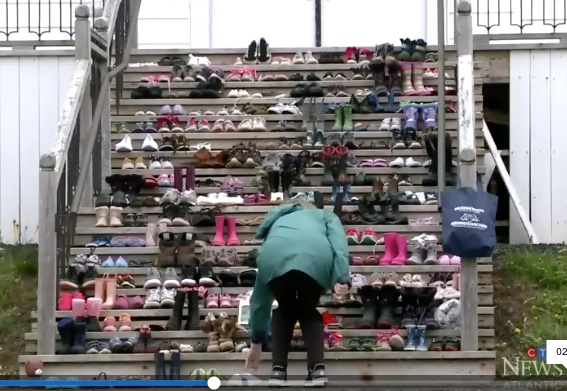 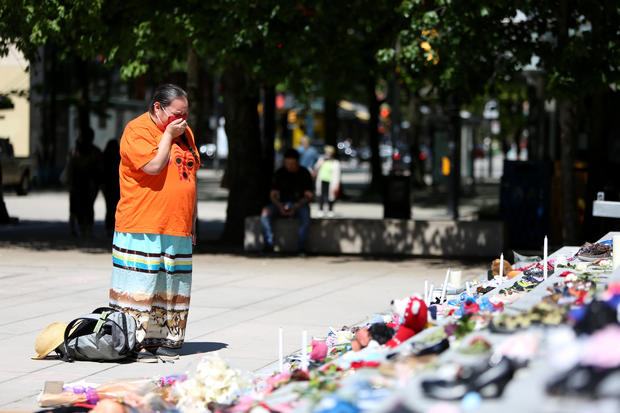 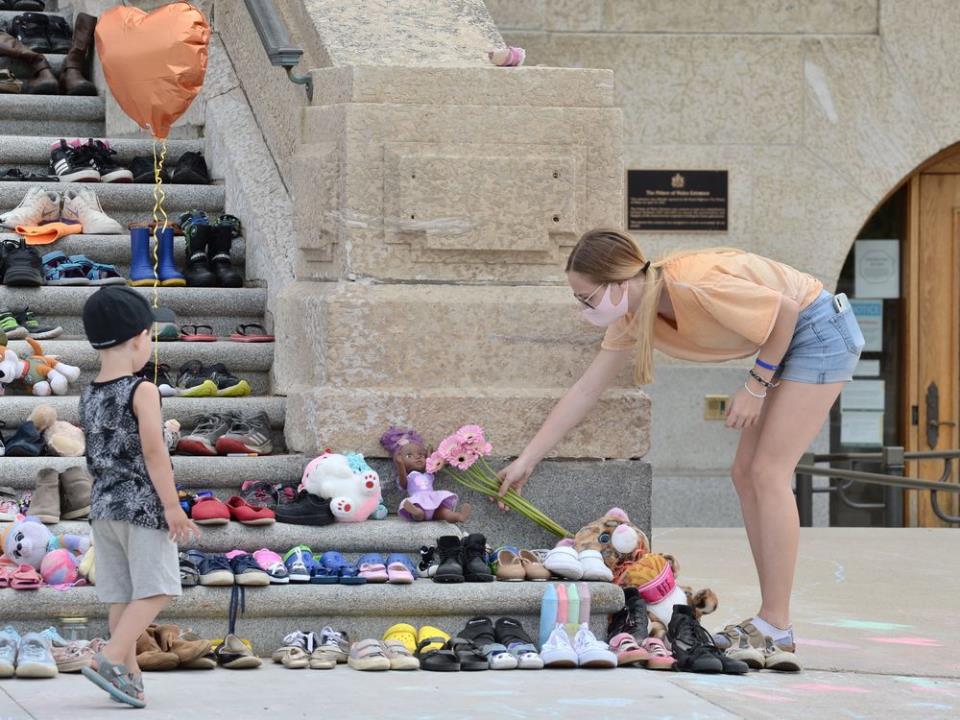 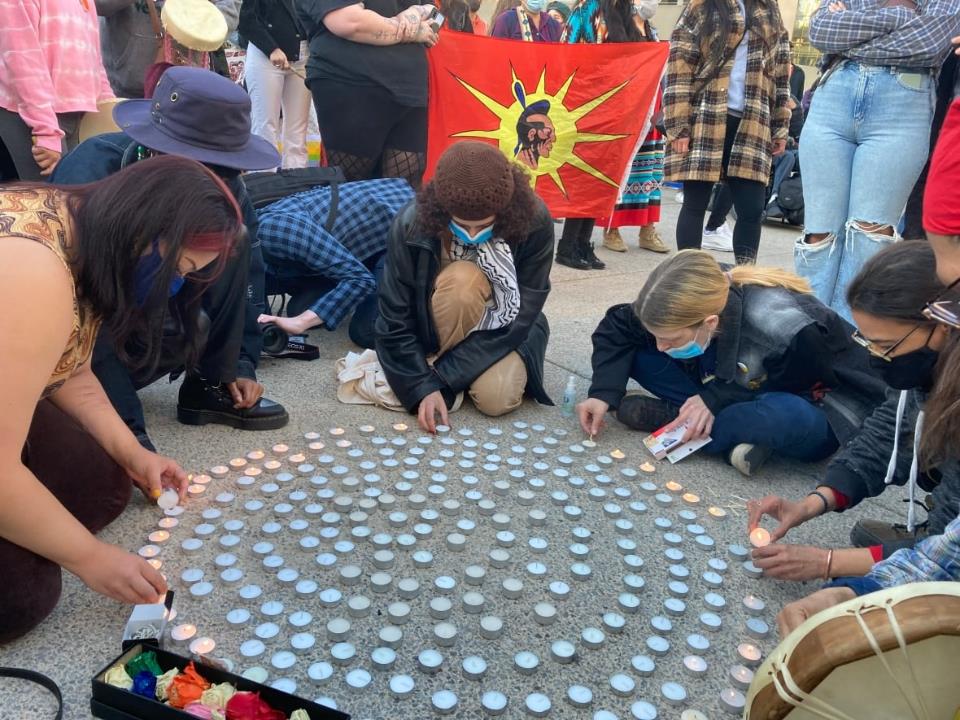 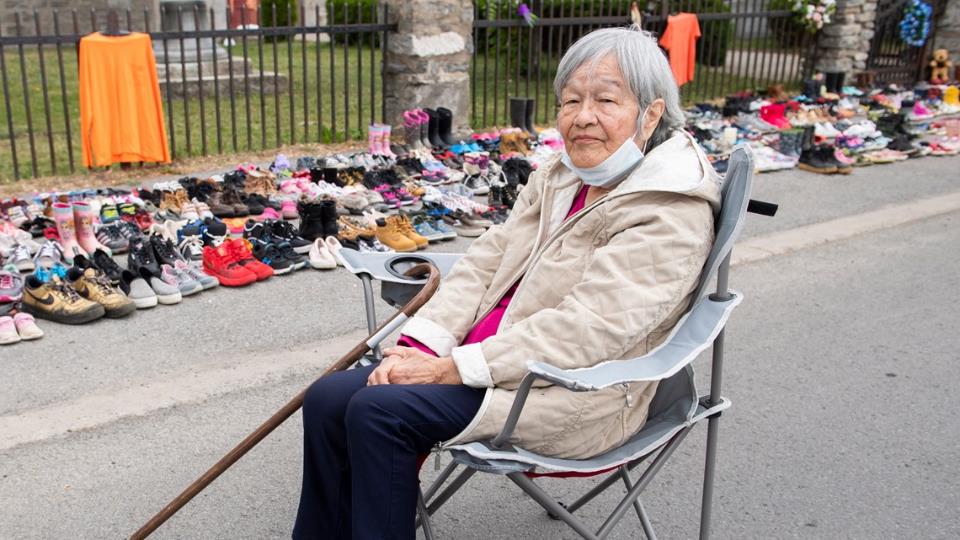 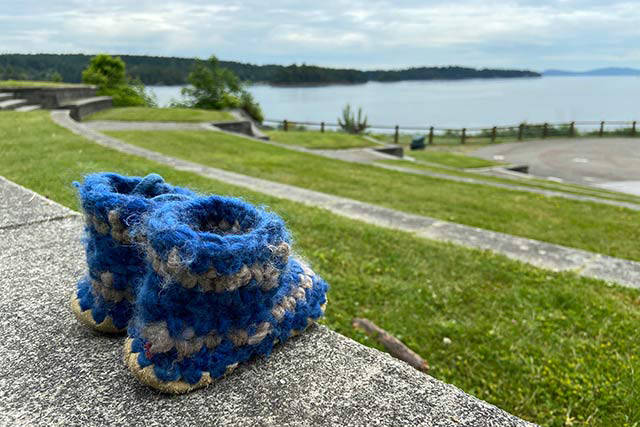 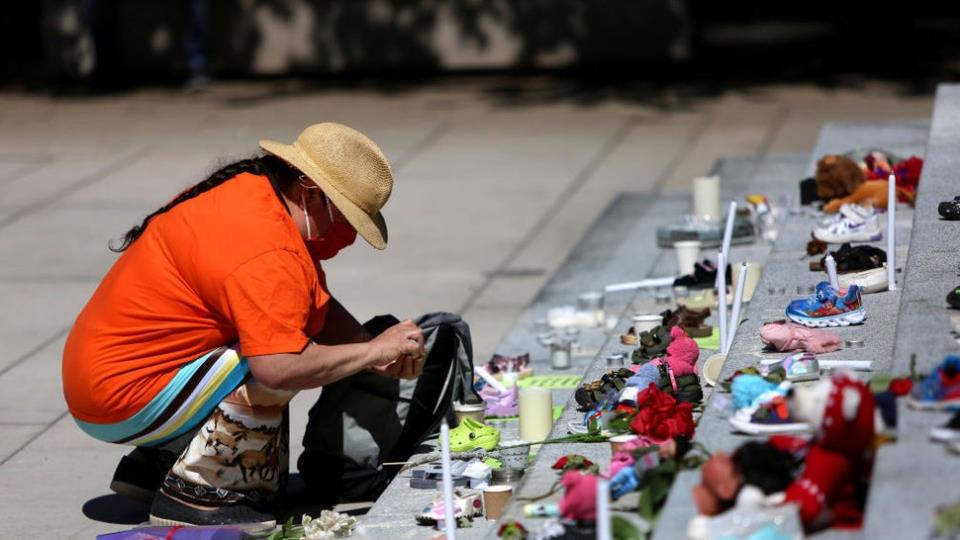 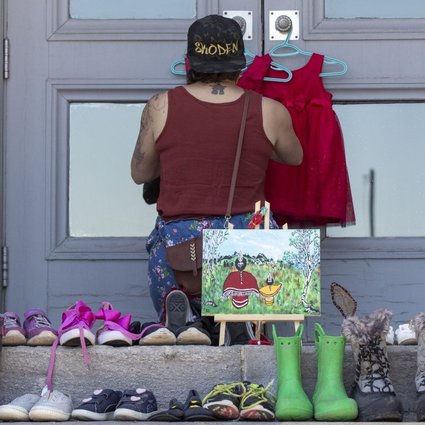 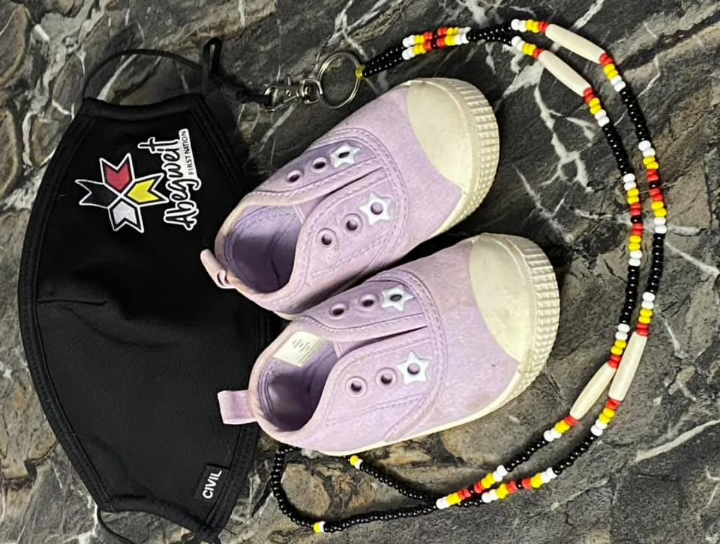 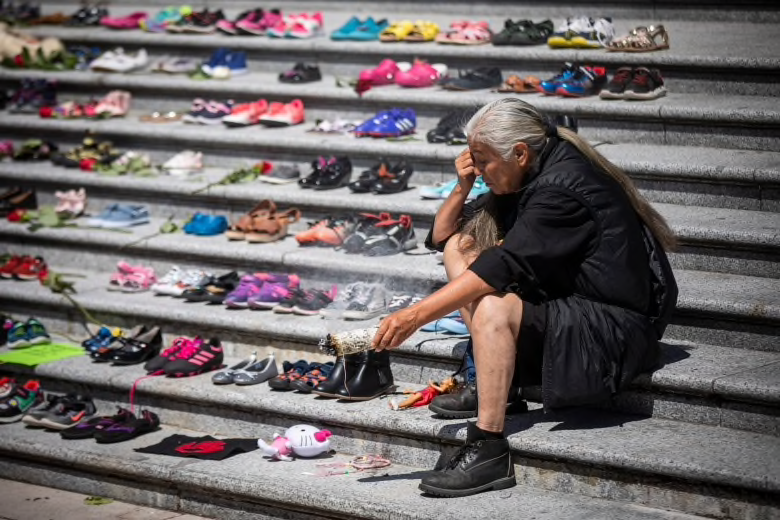 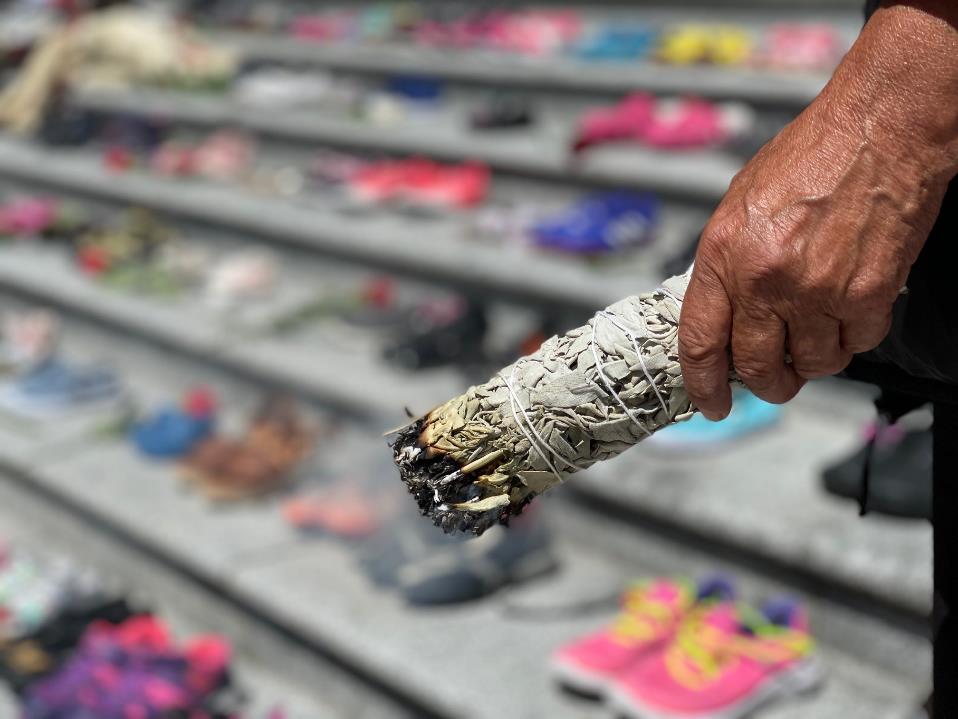 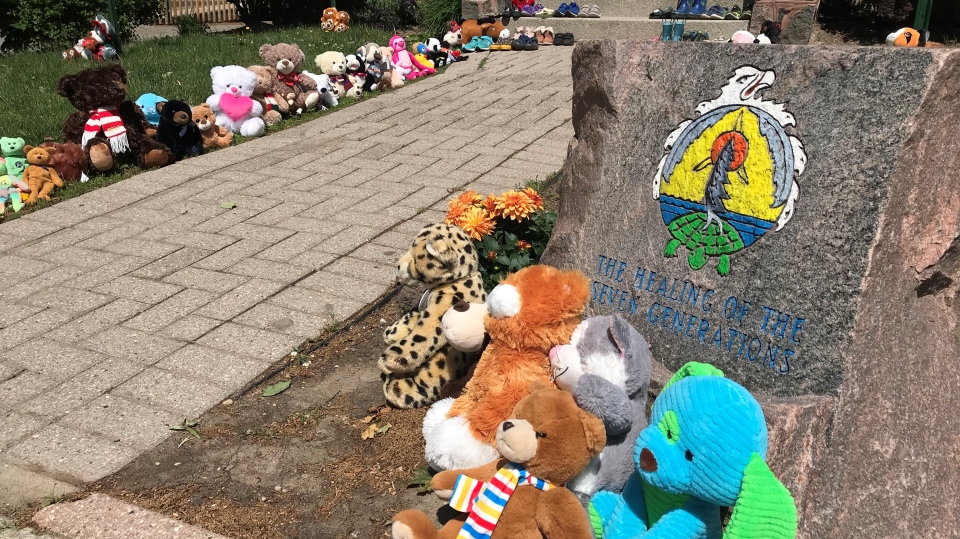 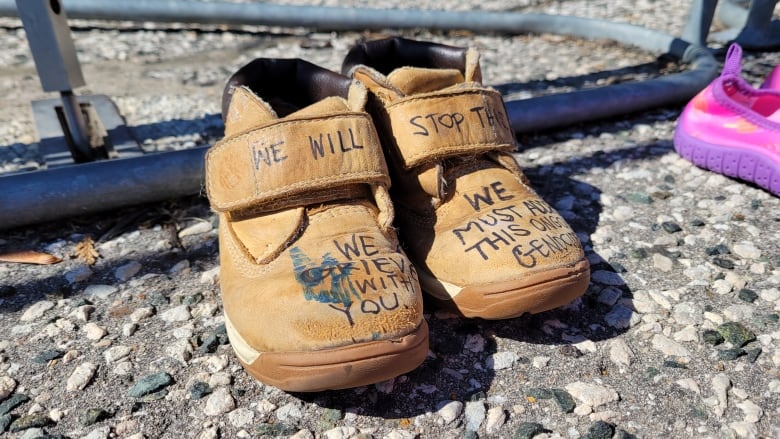 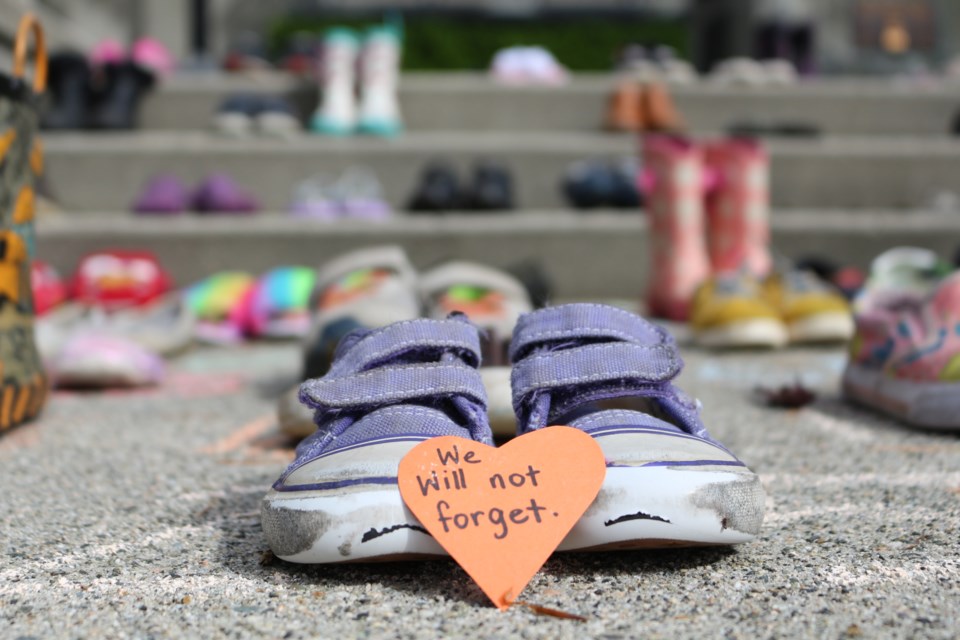 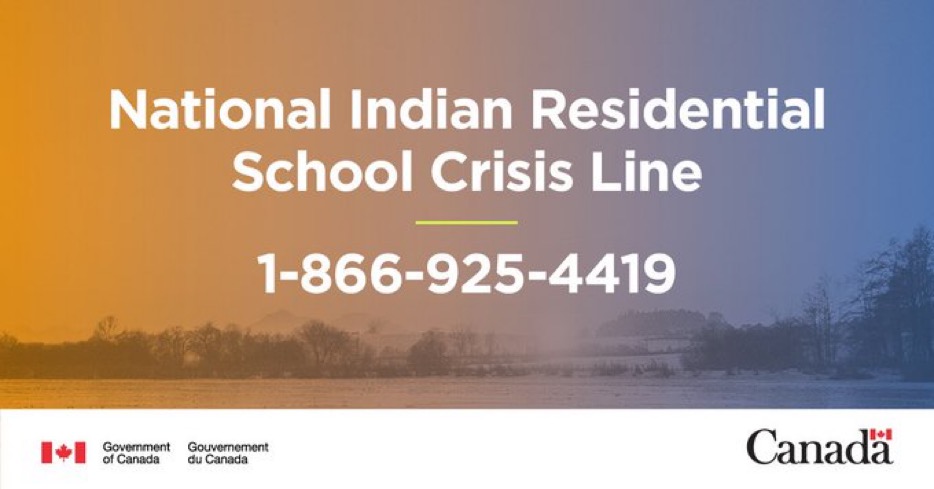 UBC  Healing and Wellness Advice
www.tinyurl.com/UBCHealing